ビーム入射軌道と軌道周りの磁場の決定のやり方考察
電磁気学の復習（学部生の頃）
左手の法則
OPERAの磁場でMaxwell方程式を確認
格子状の磁場
軌道に沿った磁場
任意の軌道と軌道に沿った磁場の決定
教科書に出てくる例、“磁場の変化が十分に緩やかで摂動解が良い近似“のようには行かず。
　　　（大学卒業レベル？）
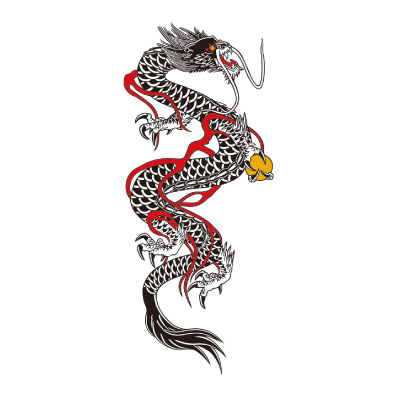 SIT48
2024/2/23
電磁気学　復習
磁場中の荷電粒子の運動方程式
Maxwell方程式
式③
式④
式①
式②
2024/2/23
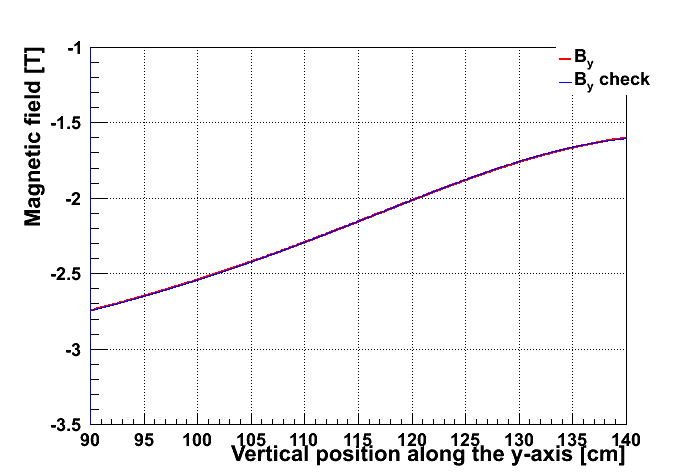 OPERA
磁場中の荷電粒子の
運動方程式からわかること
式①
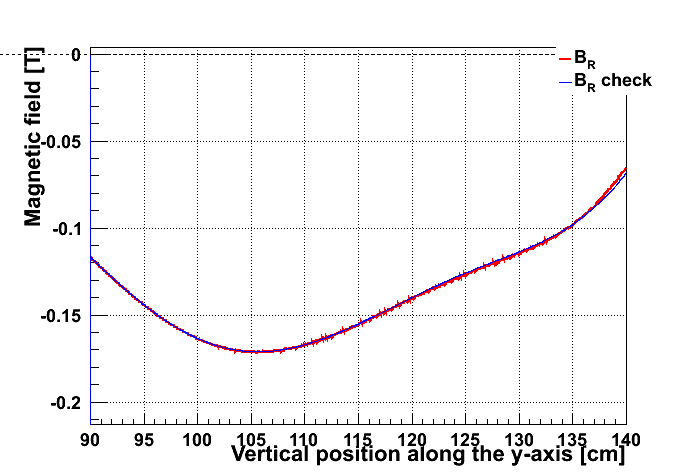 OPERA
式②
ソレノイド軸成分と、軸に垂直な成分の速度が分かれば、磁場を算出できる！
右図の青い線が、軌跡データより算出した、磁場
赤い線は、OPERA出力の磁場
2024/2/23
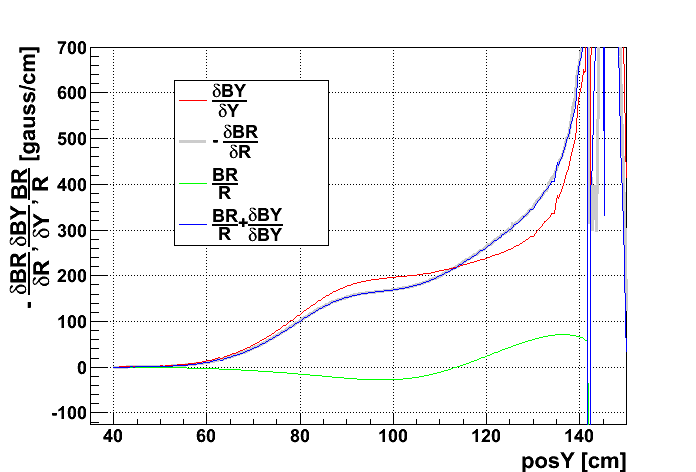 格子状の磁場で確認R=33cm
式③
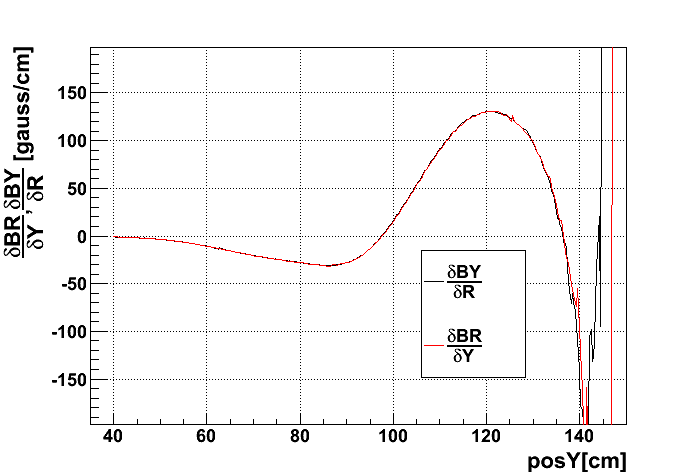 式④
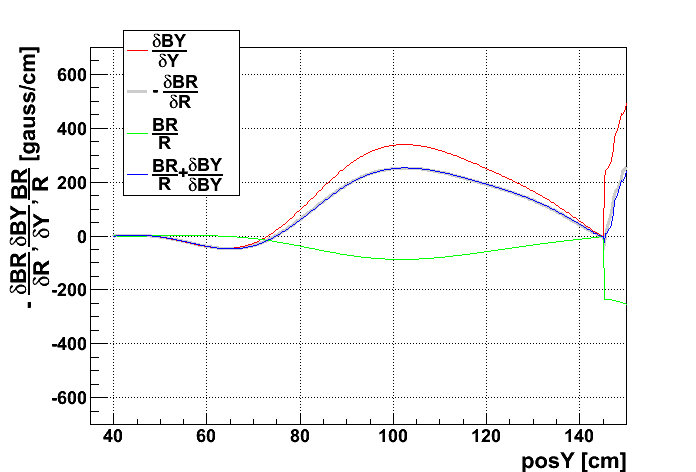 R=50cm
式③
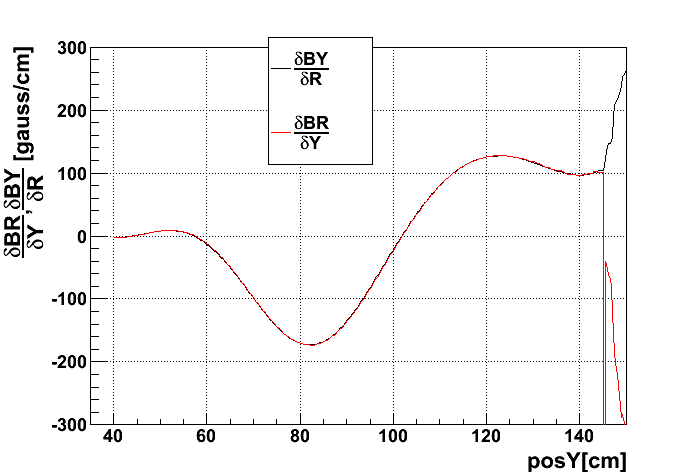 式④
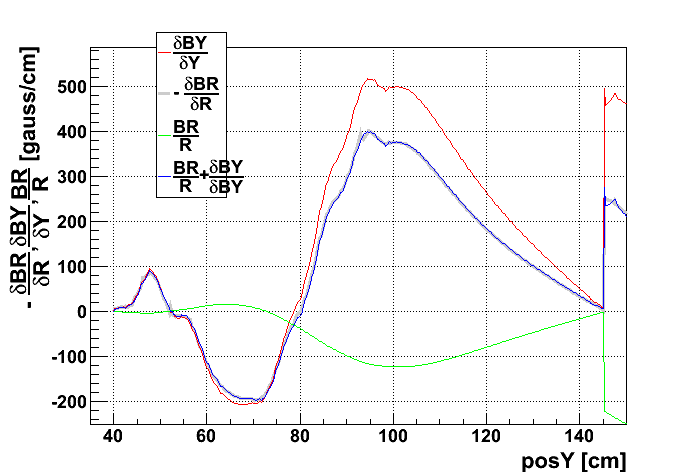 R=60cm
式③
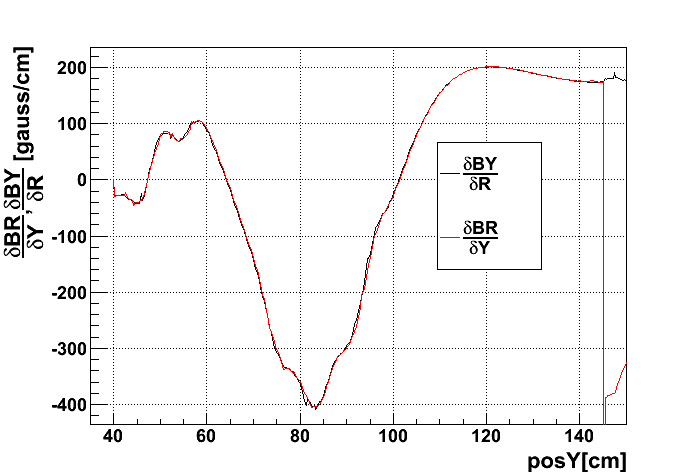 式④
residual
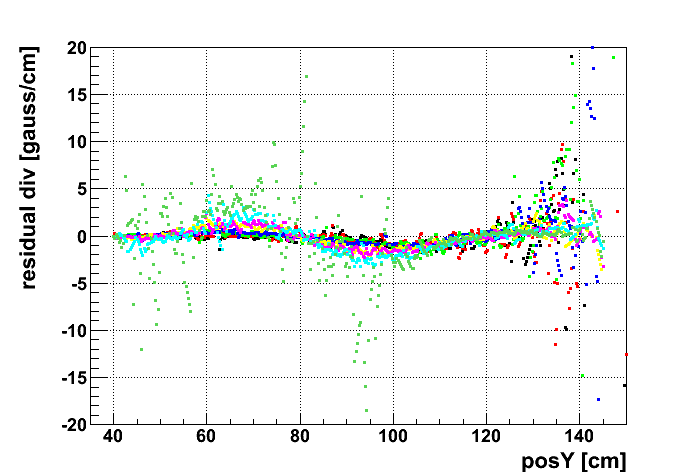 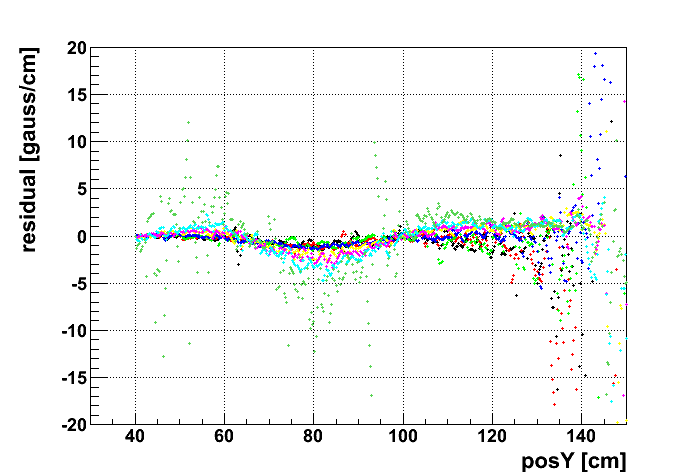 軌道に沿った磁場で確認
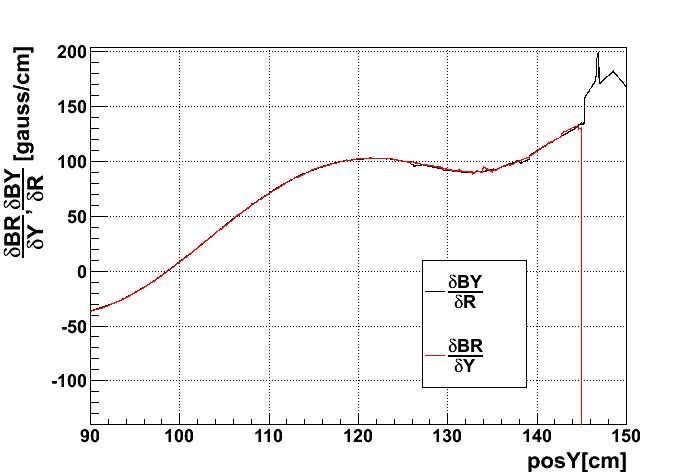 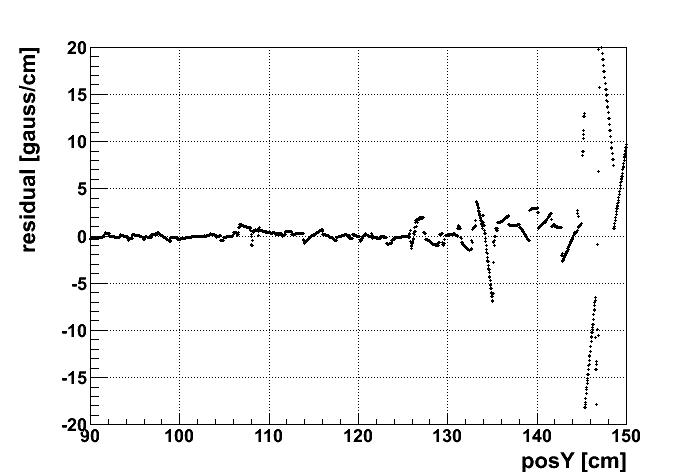 式④
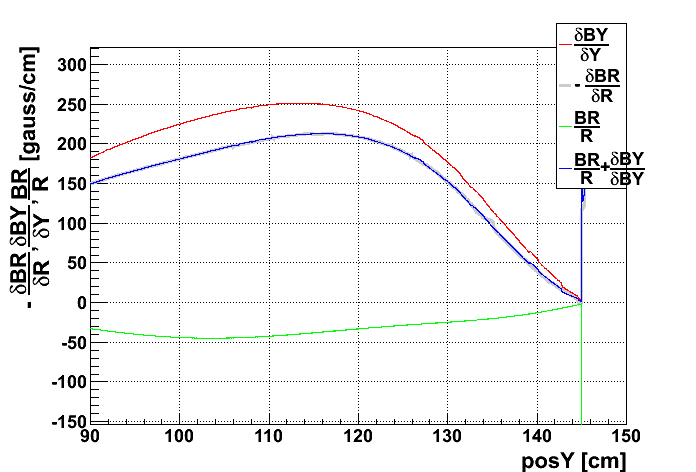 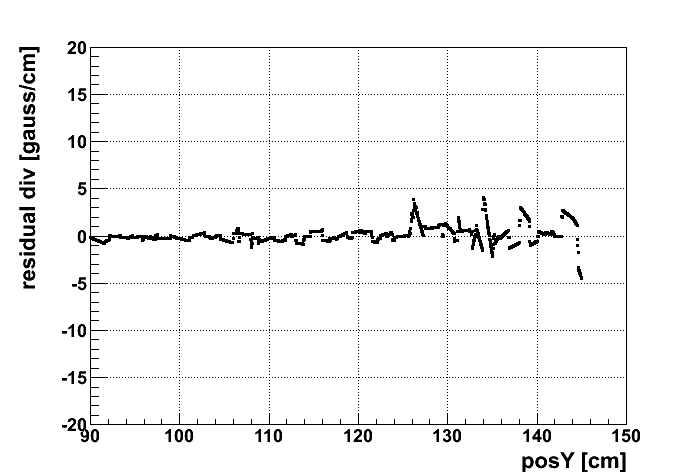 ~1gauss/1cm
Beam size~5mm0.5gauss
50~100ppmレベルか
式③
2024/2/23
任意の軌道と軌道に沿った磁場の決定
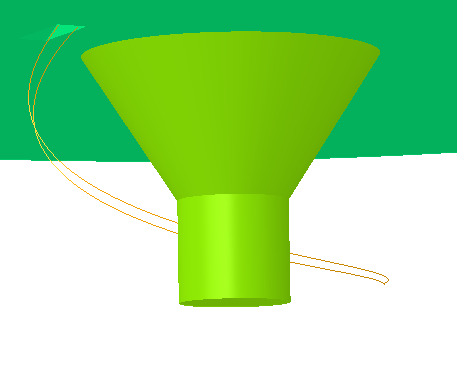 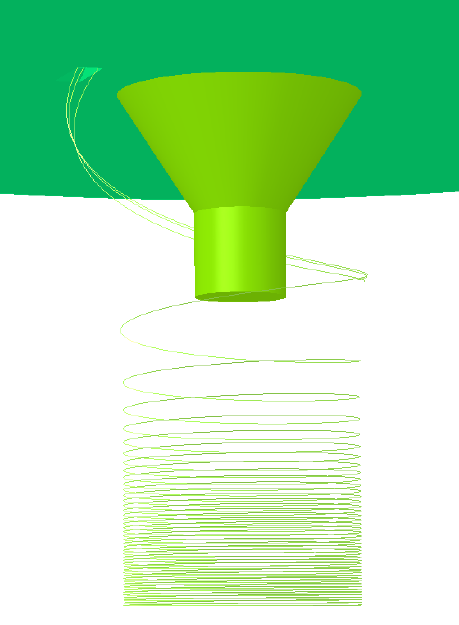 Hitachi1115-model の90<y<130cm区間で試す。
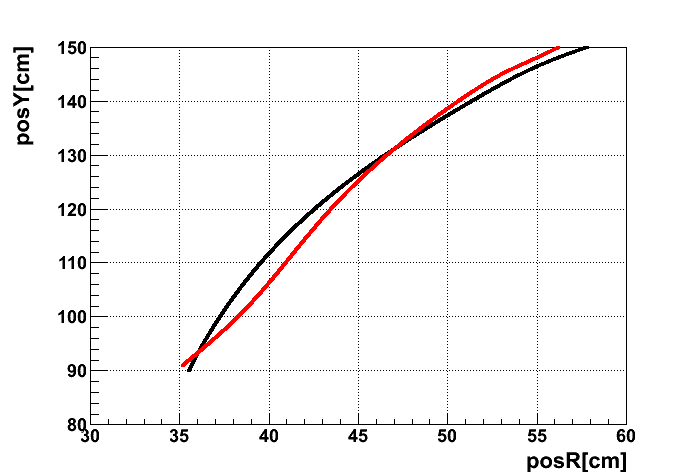 軌道半径がグワーッと広がるところ。
2024/2/23
手順
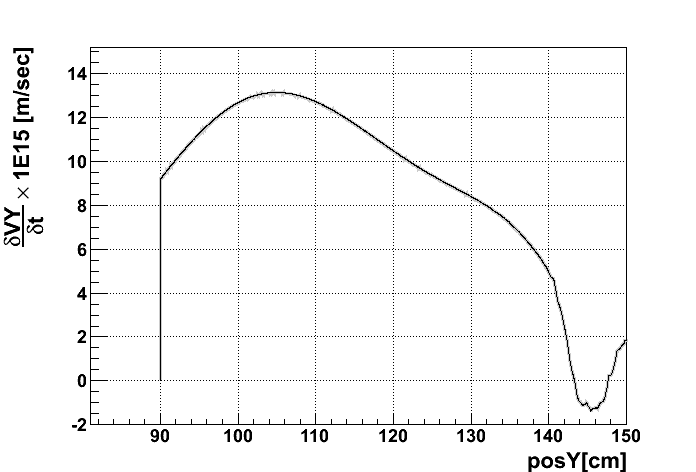 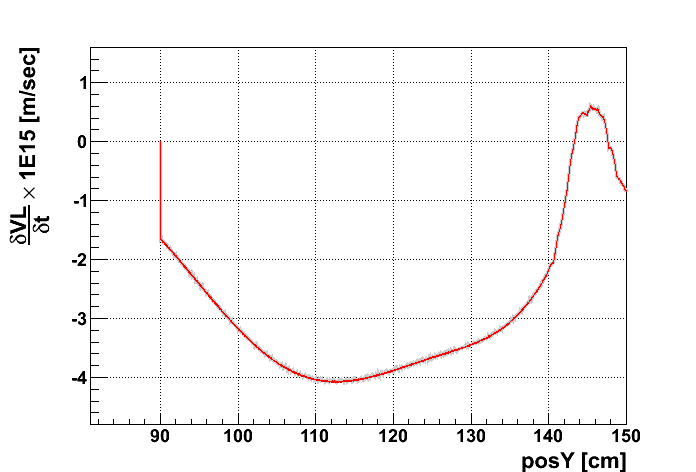 vy
軸方向成分の速度を、yの関数で決める。
?
式⑤、⑥確認済み
Vy(y)が決まれば、vL(y)も決まる。
y
初期条件y=0のとき、Br=0で、軌道は真円なのでR(y=0)が決まる。積分していけば、r(y)が決まる。
式⑤、⑥
が決まる。
どこでMaxwell方程式の条件が入る？
Br(y,r), By(y,r)が決まる。
2024/2/23
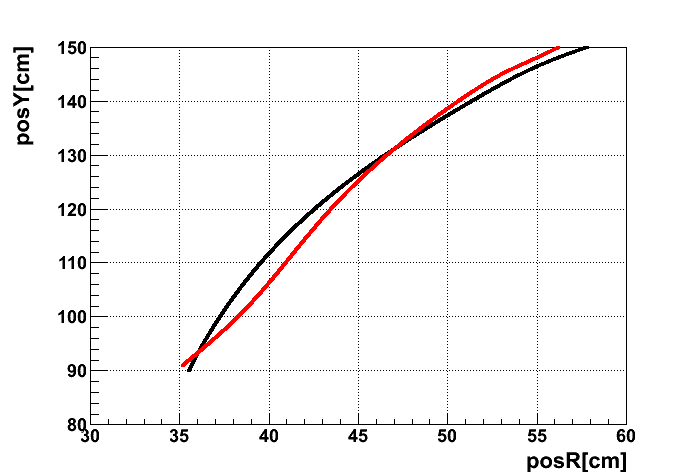 複数の軌跡で偏微分を作れる！
式③
式④
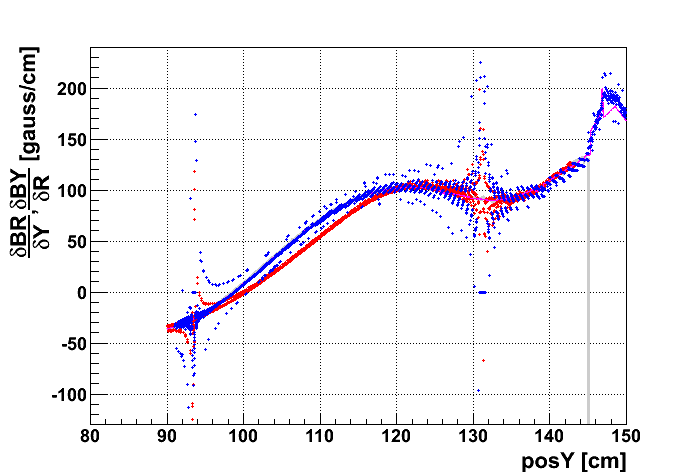 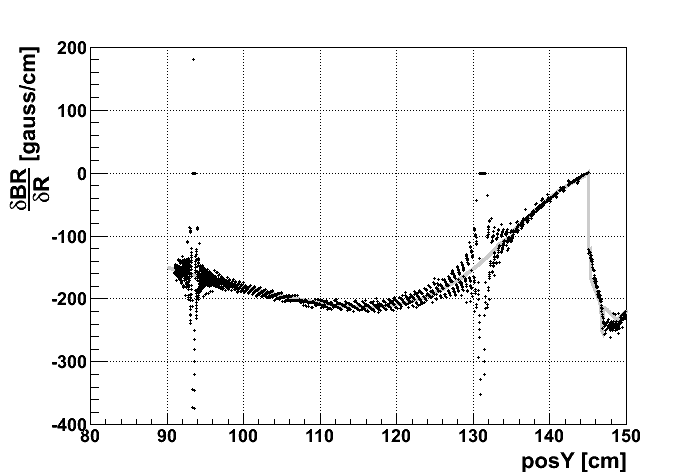 式③
式④
OPERAの格子データから算出した偏微分（灰色）と比較
式③
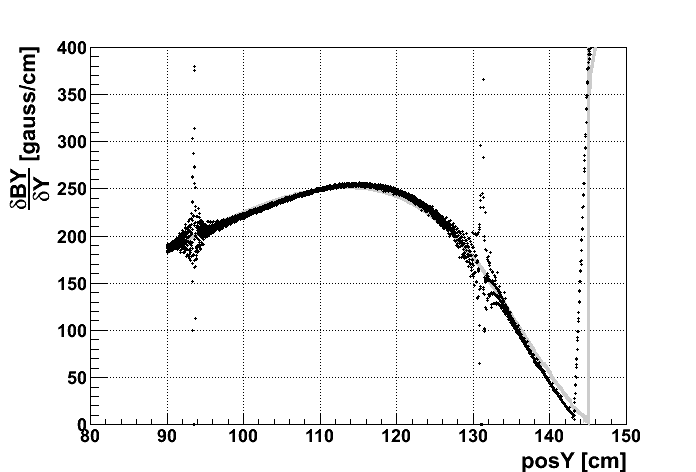 OPERAの格子データから算出した偏微分（灰色、青線に重なっている）と比較
赤い線は　　　　青線は
2024/2/23
まとめ
軌跡“束”の空間分布、すなわち、ビームの6パラメータ分布は、磁場の分布と1対1で対応している。
適当なボリュームを囲む軌跡“束”を作ればその空間内のMaxwell方程式を満足する磁場が決まる。
磁場の偏微分を決めること　ビームの転送行列を決めることと同義。
2024/2/23